Исследовательская деятельностьобучающихся на уроках математики и в проектной деятельности, как вид их самостоятельной работы
с. Корнилово, Болотнинского района 
Новосибирской области
учитель математики 
высшей квалификационной категории
 Митько Елена Ивановна.
“Знание только тогда знание, когда оно приобретено усилиями своей мысли, а не памятью”, - сказал Л.Н.Толстой.«Математика – самый короткий путь к самостоятельному мышлению», «математика ум человеческий в порядок приводит» отмечал М.В. Ломоносов.
Основные этапы учебного исследования.
1) Мотивация 
2) Этап формулирования проблемы 
3) Сбор фактического материала 
4) Систематизация и анализ полученного материала 
5) Выдвижение гипотез
6) Проверка гипотез 
7) Доказательство истинности гипотез
Фрагмент урока геометрии по теме «Теорема Пифагора».
Мотивирующей (исходной) задачей может служить следующая задача: «Для крепления мачты нужно установить 4 троса. Один конец каждого троса должен крепиться на высоте 12 м, другой на земле на расстоянии 5 м от мачты. Хватит ли 50 м троса для крепления мачты?» 
В качестве домашнего задания по этой теме можно предложить исследовательскую работу со следующей мотивирующей задачей: «Кто же на самом деле открыл теорему Пифагор? Почему она долгое время называлась «теоремой невесты»? Существуют ли другие доказательства теоремы?»
При изучении темы «Сумма внутренних углов треугольника» в качестве исходного задания можно предложить такую задачу: «Построить треугольник по трем заданным углам: 
1)   А = 90о,   В = 60о,   С = 45о;2)   А = 70о,   В = 30о,   С = 50о;3)   А = 50о,   В = 60о,   С = 70о».
И только в третьем случае выстраивается треугольник по трем заданным углам.
Уместен провокационный вопрос: «В каком треугольнике, по вашему мнению, сумма внутренних углов больше, в остроугольном или тупоугольном?»
На уроке алгебры по теме «Сумма бесконечной геометрической прогрессии» обучающимся можно задать следующий вопрос: «Возможно ли найти сумму бесконечного числа слагаемых?»
Такое учебное исследование можно назвать «учебным расследованием». 
Расследование показывает учащимся, что наглядность, жизненный стереотип иногда приводят к ошибке, а может выручить лишь математика.
Урок-исследование по теме «Свойства квадратного корня» можно провести в форме эвристической беседы, т.е. с помощью системы вопросов-ответов, в результате чего обучающиеся «открывают» свойства квадратного корня. 
1) Выполните действия и сравните полученные результаты: 
2) Запишите в буквенной форме замеченное вами свойство. 
Каковы допустимые значения входящих в записываемое равенство переменных? 
3) Выполняется ли записанное вами равенство, если входящие в него множители не являются точными квадратами?
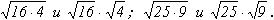 4) Докажите ваше предположение, используя определение арифметического квадратного корня. 
Чему равно выражение                ? 
Чему равно выражение              ?
5) Как бы вы назвали доказанное свойство? Сформулируйте его в словесной форме. 
6) Выполняется ли такое свойство для корня из произведения трех множителей? 
7) Можно ли обобщить это свойство на случай произвольного числа сомножителей? 
8) Имеет ли смысл выражение                    ?
9) Можно ли применить к нему свойство корня из произведения? 
10) Как записать в буквенной форме равенство, позволяющее это сделать?
11) Существует ли свойство корня из суммы; корня из разности?
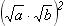 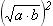 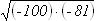 Кроме уроков-исследований существуют также мини-исследования. В них присутствуют лишь некоторые исследовательские элементы. Выполнение задания занимает несколько минут.
Проблемы-вопросы: «Почему треугольник назван «треугольником»? Можно ли дать ему другое название, также связанное с его свойствами?»

«Как можно объяснить название «развернутый угол»?» 

«В Древнем Египте после разлива Нила требовалось восстановить границы земельных участков, для чего на местности необходимо было уметь строить прямые углы. Египтяне поступали следующим образом: брали веревку, завязывали на равных расстояниях узлы и строили треугольники со сторонами, равными 3, 4 и 5 таких отрезков. Правильно ли они поступали?»
Наилучших пожеланий в новом учебном году!Спасибо за внимание.